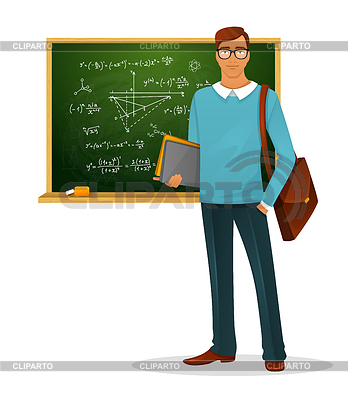 Аналіз ЗНО-2017
Педагогічна рада ССЗШ№142
13 вересня 2017 року
Навчальні заклади, учні яких отримали200 балів під час проходження ЗНО-2017 року
За даними Українського центру оцінювання якості освіти, ми маємо 297  200–бальників по країні.
Рейтинг за кількістю 200-бальників ЗНО 2017 року
Рейтинг за кількістю 200-бальників ЗНО 2016 року
І місце
ІІ місце
ІІІ місце
ІV місце
ІІ місце
І місце
ІІІ місце
Навчальні заклади, учні яких отримали200 балів під час проходження ЗНО-2017 року
Кількість максимальних балів було отримано з математики -115 результатів по країні та 6 по області. 
На 2-му місці після математики -хімія. 

Найкращі результати в Дніпропетровській області показали 15 абітурієнтів. 
Із них 5 абітурієнтів у м.Дніпрі отримали максимальну кількість балів:
на тестах із математики – 2 (ЛІТ);
на тестах з іноземної мови – 3 (№22, УАЛ, НВК №100).

Найвищі бали за тести отримали випускники 
Ліцею інформаційних технологій, Українсько-Американського та 100-го ліцеїв м.Дніпра.
Загальний рейтинг областей
В загальноукраїнському рейтингу областей України за результатами ЗНО Дніпропетровська область зайняла 13 місце з 24 (в минулому році була на 11 місці). 
В першій трійці як і минулого року за результатами ЗНО знаходяться Львівська, Київська та Тернопільська області.
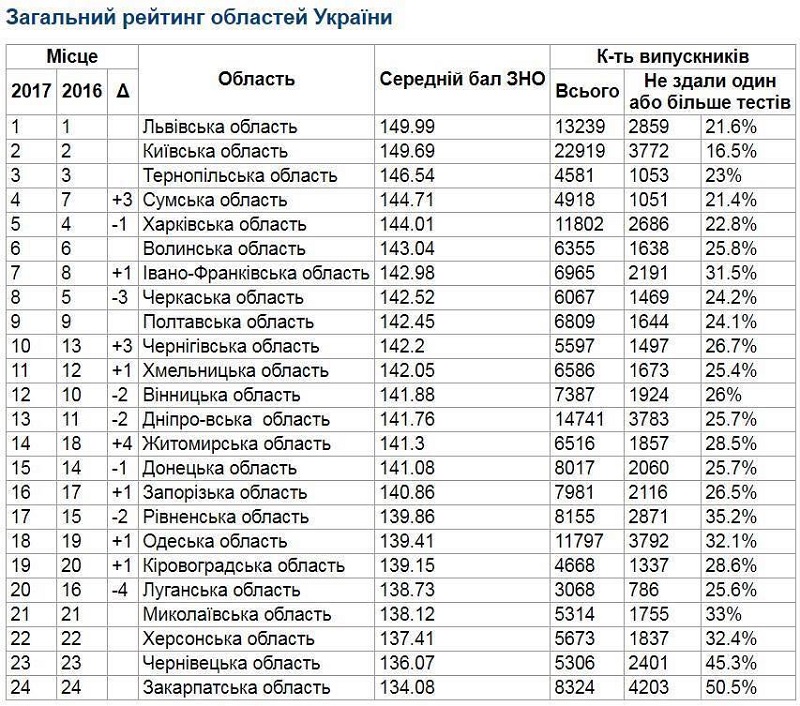 Порівняльна характеристика м.Дніпра з іншими регіонами України
Українська мова
Загальні результати по районам м.Дніпро
Українська мова
Якісні показники навчальних закладів Українська мова
№ 56
Українська мова- порівняльний аналіз
Українська мова- порівняльний аналіз
Українська мова-район
Українська мова-ССЗШ№142
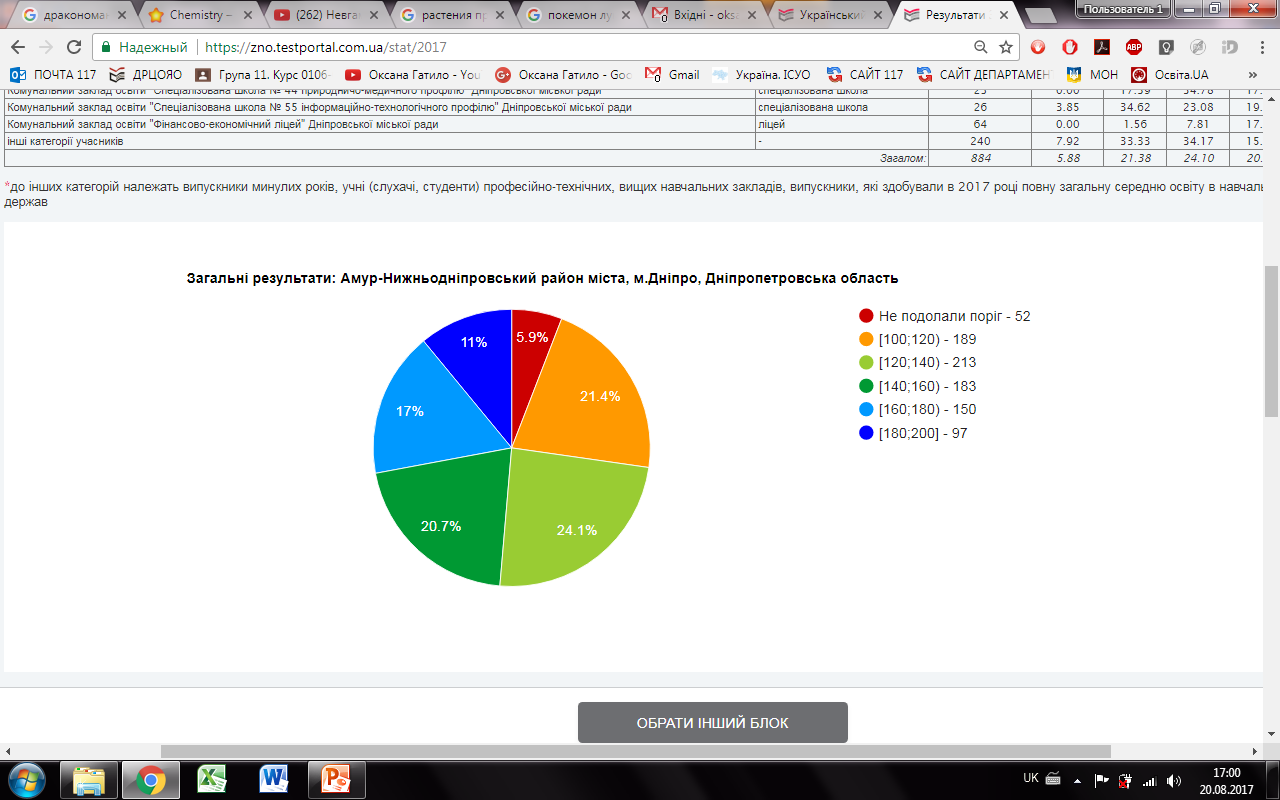 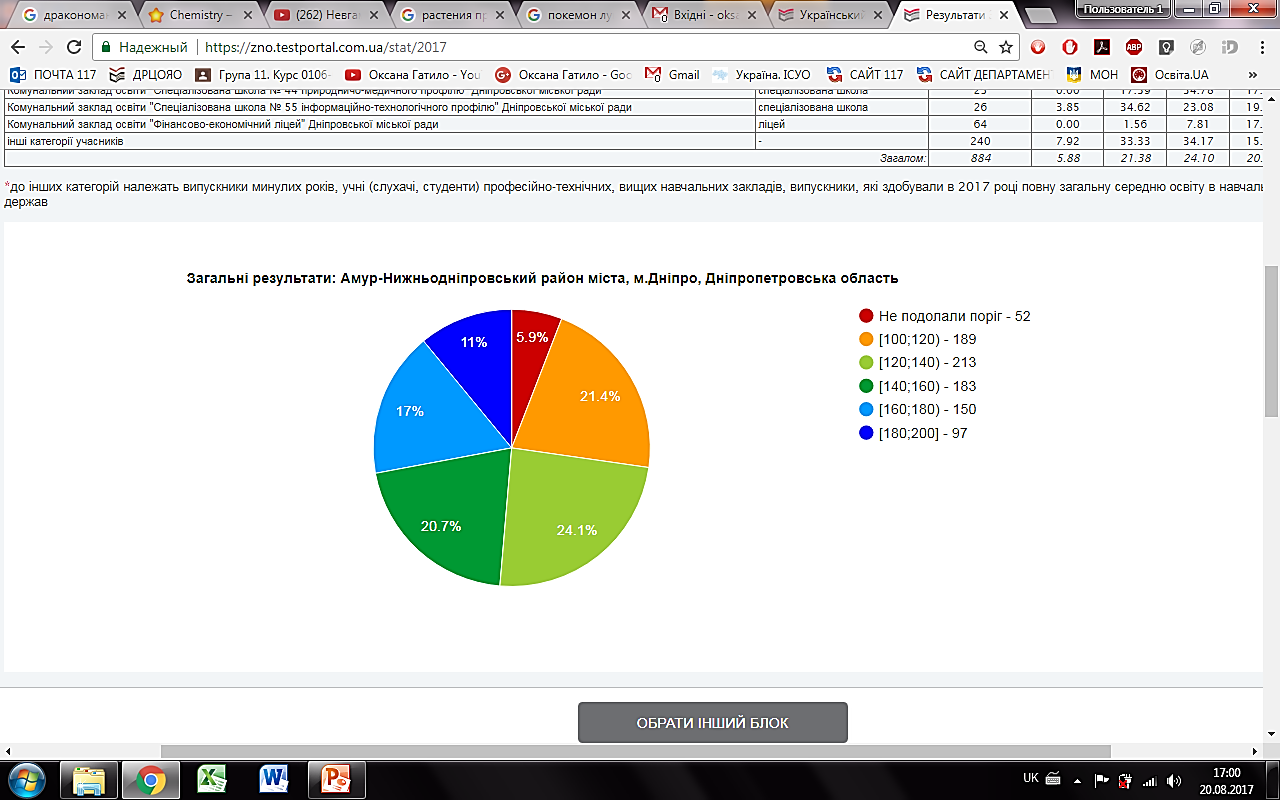 Українська мова - результати ДПА
Українська мова- результати ДПА
Українська мова- об’єктивність оцінювання
Порівняльна характеристика м.Дніпра з іншими регіонами України
Математика
Загальні результати по районам м.Дніпро
Математика
Якісні показники навчальних закладів Математика
Математика - порівняльний аналіз
Математика- порівняльний аналіз
Математика-район
Математика-ССЗШ№142
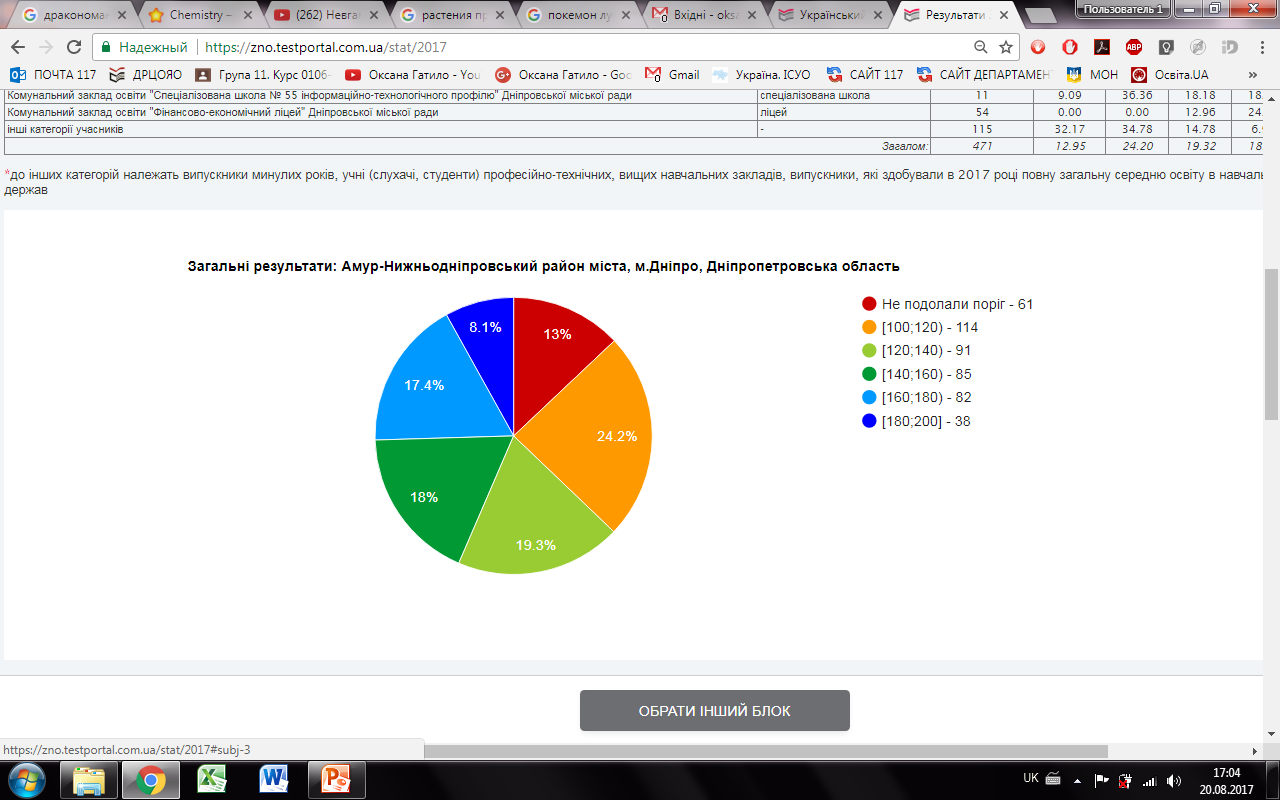 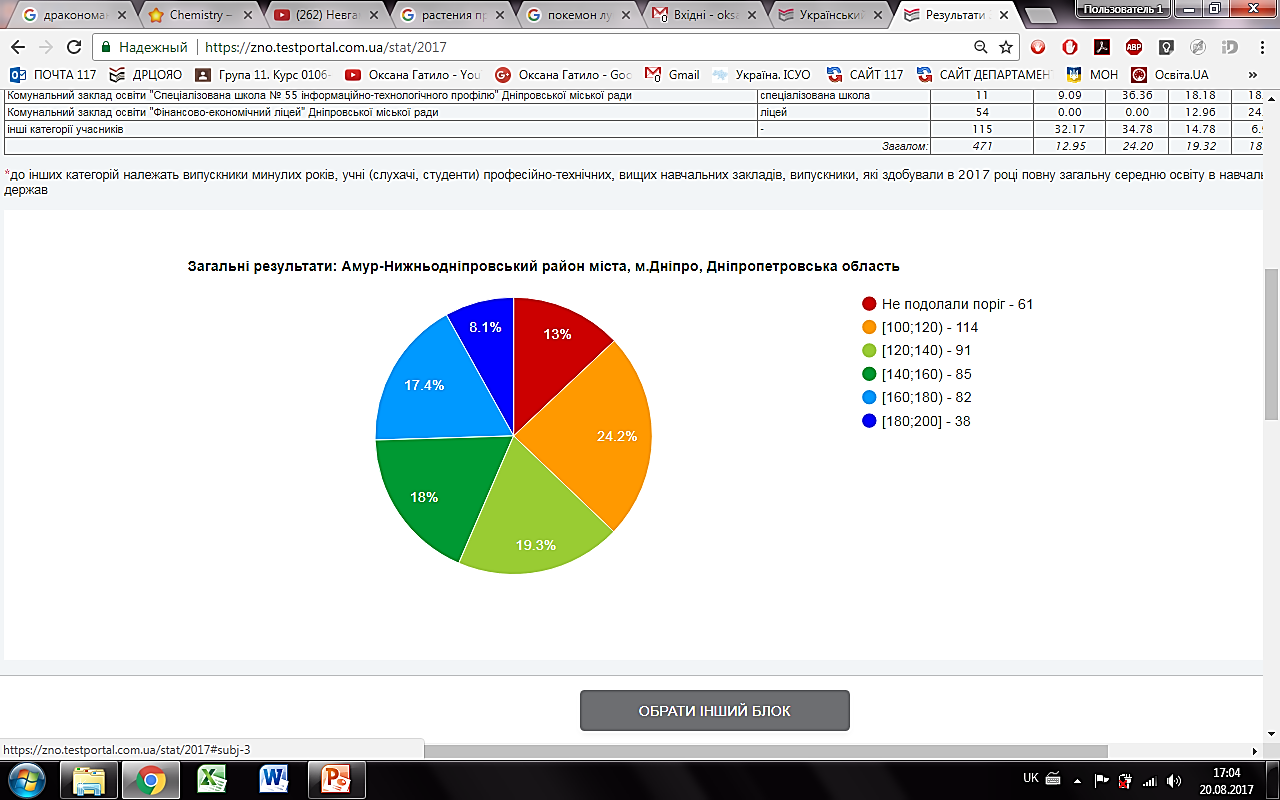 Математика ДПА- порівняльний аналіз
Математика- порівняльний аналіз ДПА
Математика- об’єктивність оцінювання
Порівняльна характеристика м.Дніпра з іншими регіонами України
Історія України
Загальні результати по районам м.Дніпро
Історія України
Якісні показники навчальних закладів 
Історія України
Історія України - порівняльний аналіз
Історія України- порівняльний аналіз
Історія-ССЗШ№142
Історія України-район
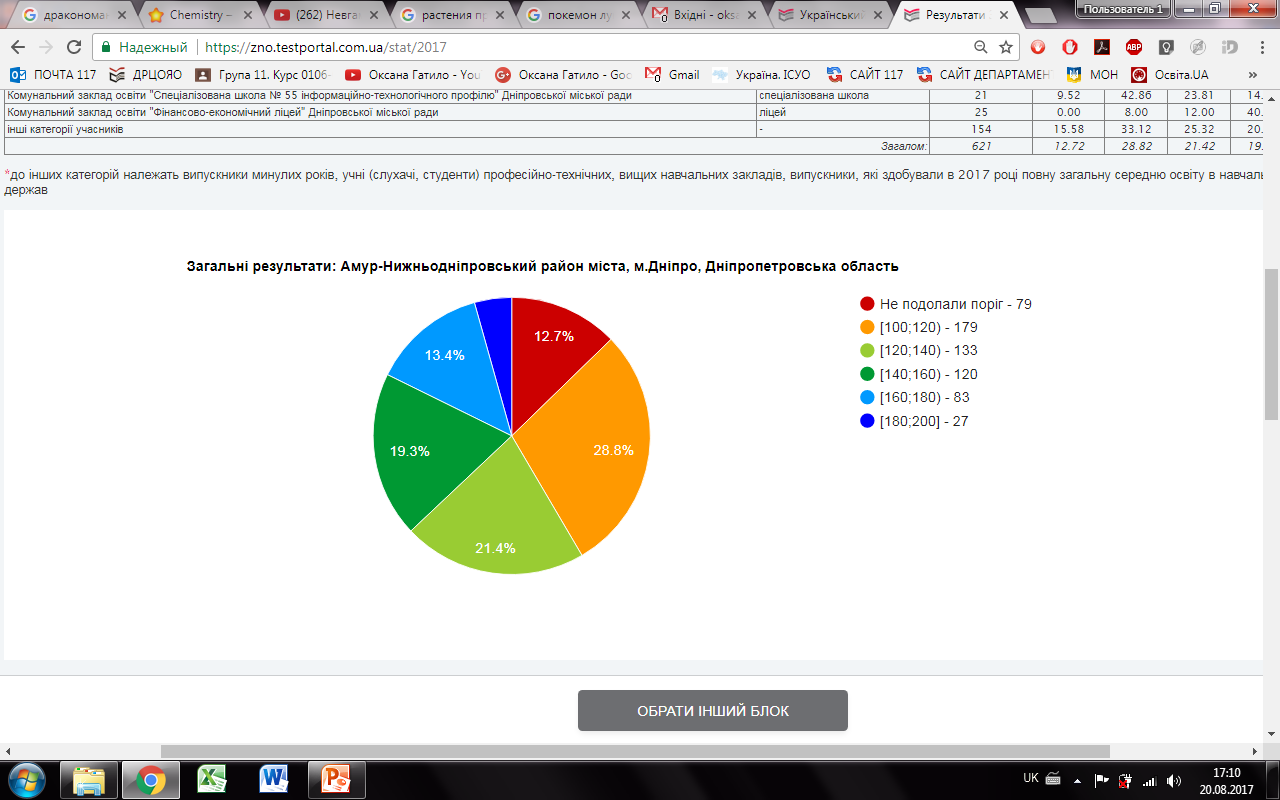 4.3%
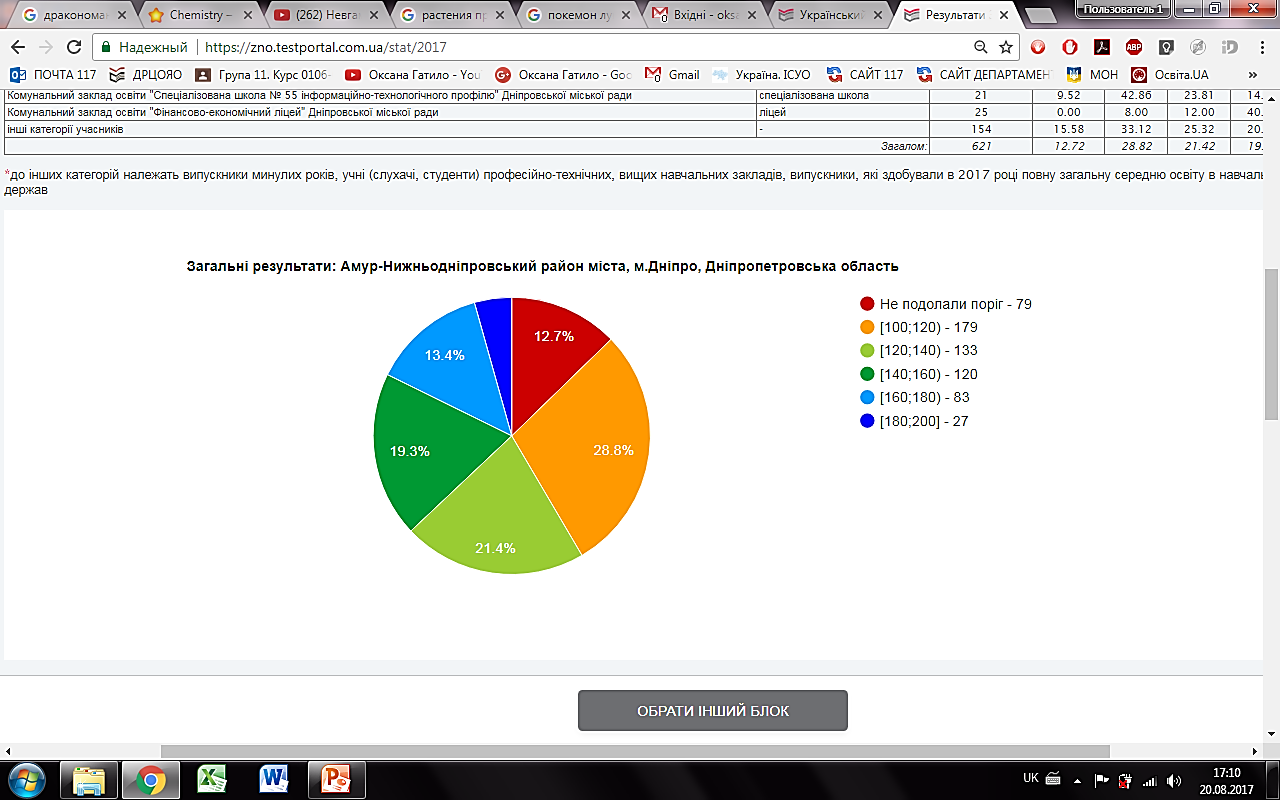 Історія ДПА- порівняльний аналіз
Історія- порівняльний аналіз ДПА
Історія- об’єктивність оцінювання
Англійська мова - порівняльний аналіз
Англійська мова- порівняльний аналіз
Англійська мова-район
Англійська мова-ССЗШ№142
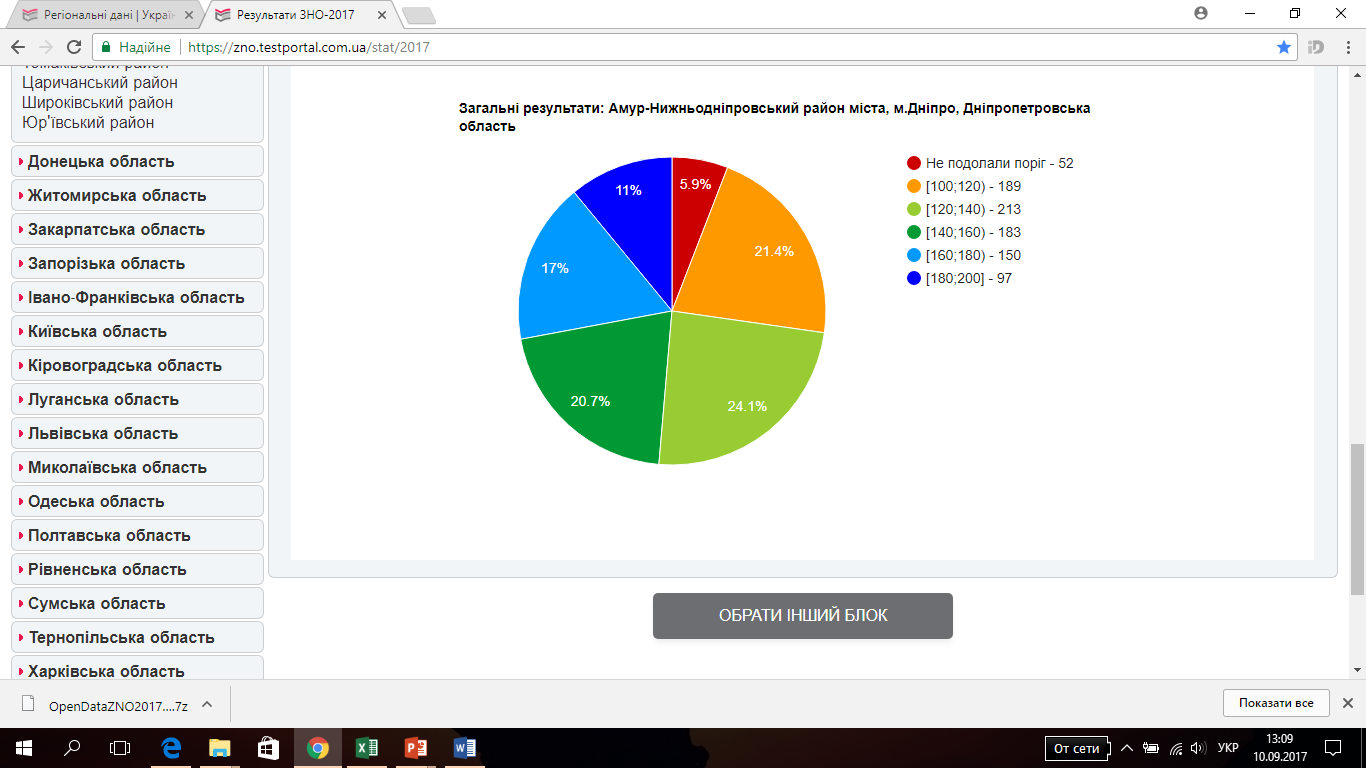 Англійська мова ДПА- порівняльний аналіз
Англійська мова- порівняльний аналіз ДПА
Англійська мова- об’єктивність оцінювання
Загальні показники ЗНО
Загальні показники ЗНО
Загальні показники ДПА
Загальні показники ДПА-якість знань
Загальні показники ДПА-якість знань, об’єктивність оцінювання
Укр.мова та література-розбіжність 27%;
Математика – розбіжність 10%;
Історія – розбіжність 20%;
Англійська мова – розбіжність 29%
Високий рівень якості знань учнів з математики та англійської мови.
Достатній рівень навчальних досягнень учнів з укр.мови та історії.
Високий рівень необ’єктивності оцінювання вчителем знань учнів